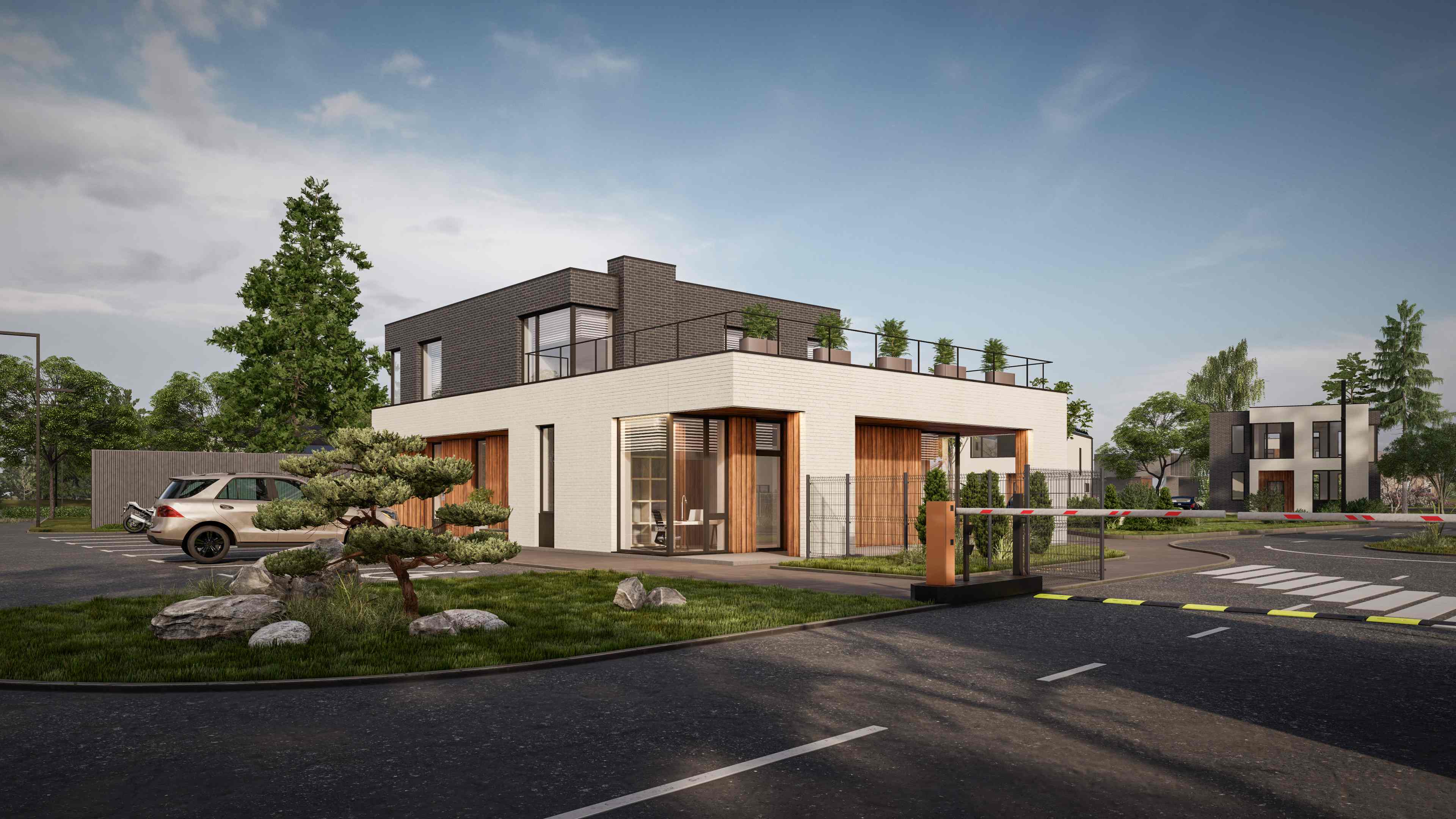 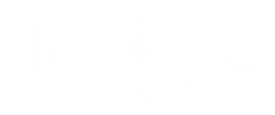 Построим офис для бизнеса или торговый центр
Комплексные решения от проектирования до ввода в эксплуатацию
ООО СК «КСТ» ИНН 1660307216
ПРОЕКТИРУЕМ И СТРОИМ
Промышленные и гражданские объекты
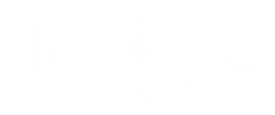 Торговые объекты:
магазины; торговые центры; торговые павильоны.
Жилые объекты:
индивидуальные жилые дома; таунхаусы; многоквартирные жилые дома.
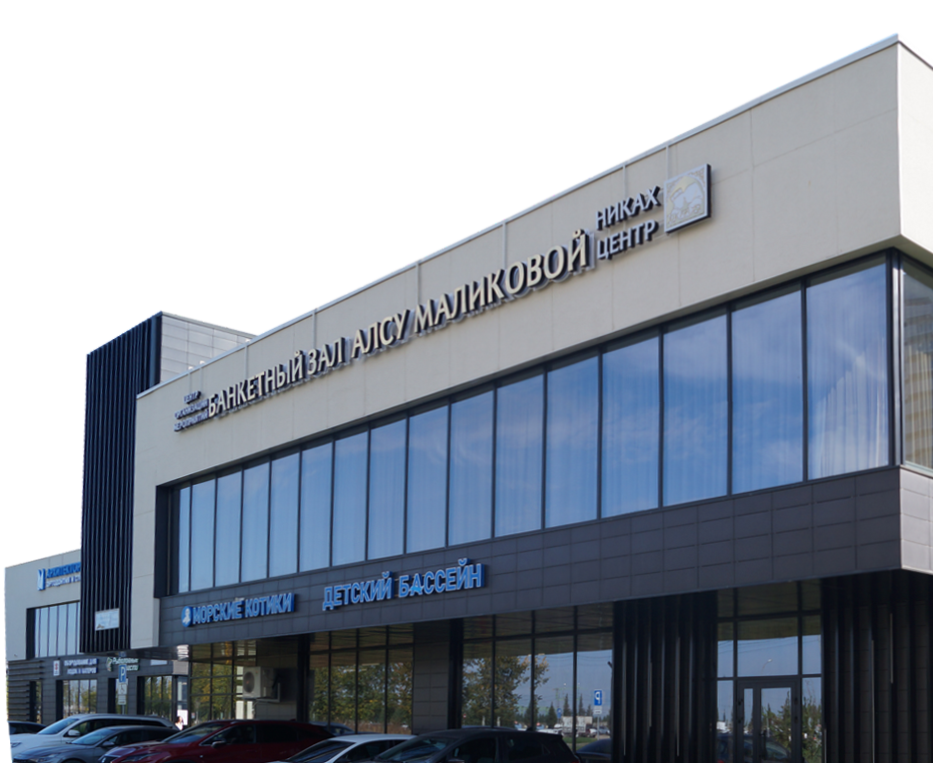 Административные объекты:
офисные здания; коворкинги; многофункциональные центры.
Спортивные сооружения:
спортивные комплексы; крытые спортивные сооружения; фитнес-центры.
Производственные объекты:
производственные цеха; крытые и открытые производственные сооружения; административно-бытовые корпуса.
Складские объекты:
склады; ангары; навесы; административно-бытовые корпуса; хранилища.
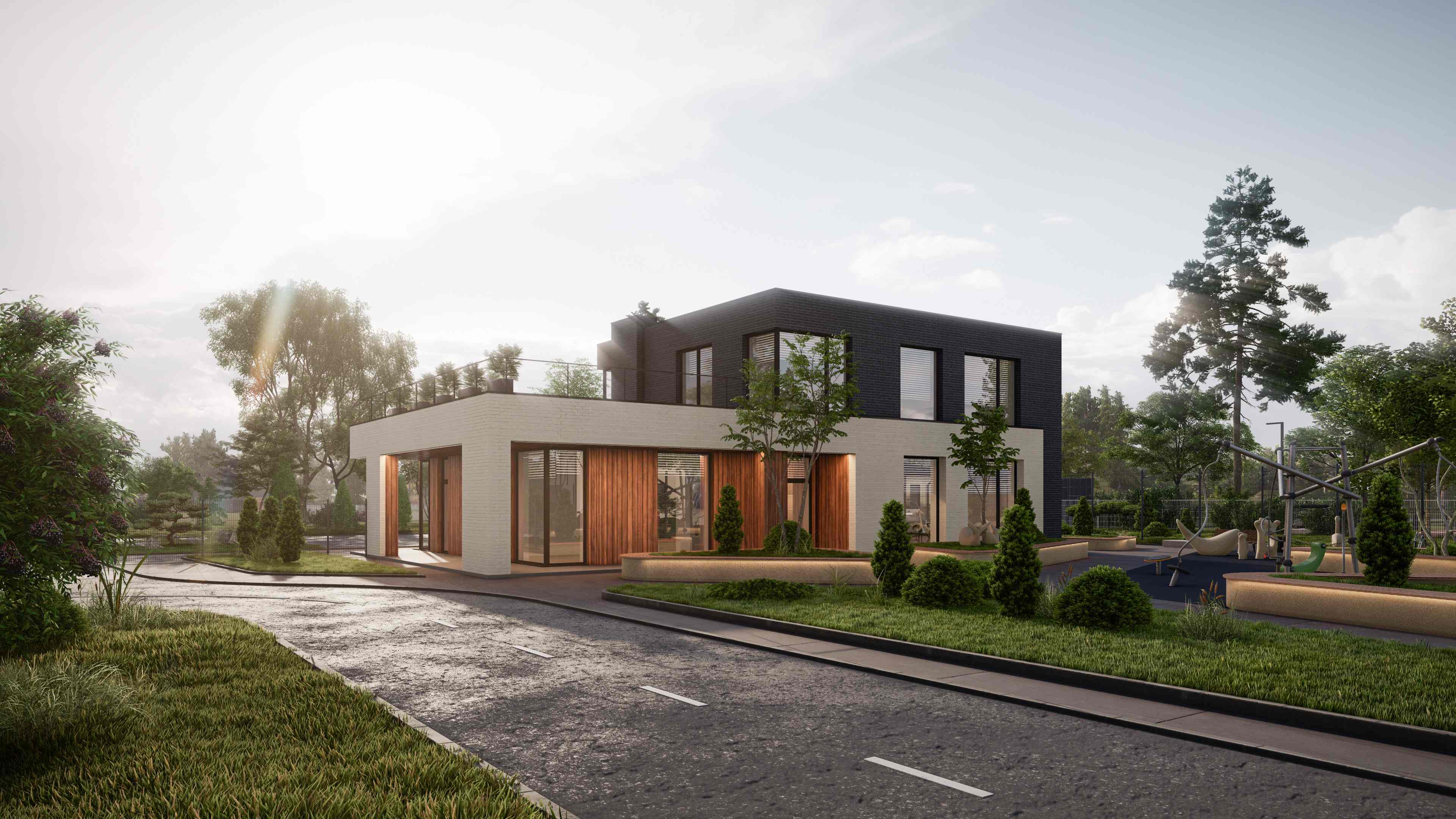 Специальное предложение
Оптимальное соотношение цены и качества обеспечивает быструю окупаемость проекта
50 000
от
руб./кв.м
Сотрудничество с Кст -
Гарантия успешной реализации проекта
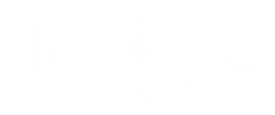 Проектируем и строим
жилые, офисные, административные, спортивные, промышленные, складские и торговые объекты.
Полный цикл работ по управлению проектированием и строительством объектов.
Оформление ТУ на объект строительствавсесторонняя помощь и поддержка в оформлении технических условий на объект.
Получение разрешений взаимодействие с муниципальными и федеральными органами берем на себя.
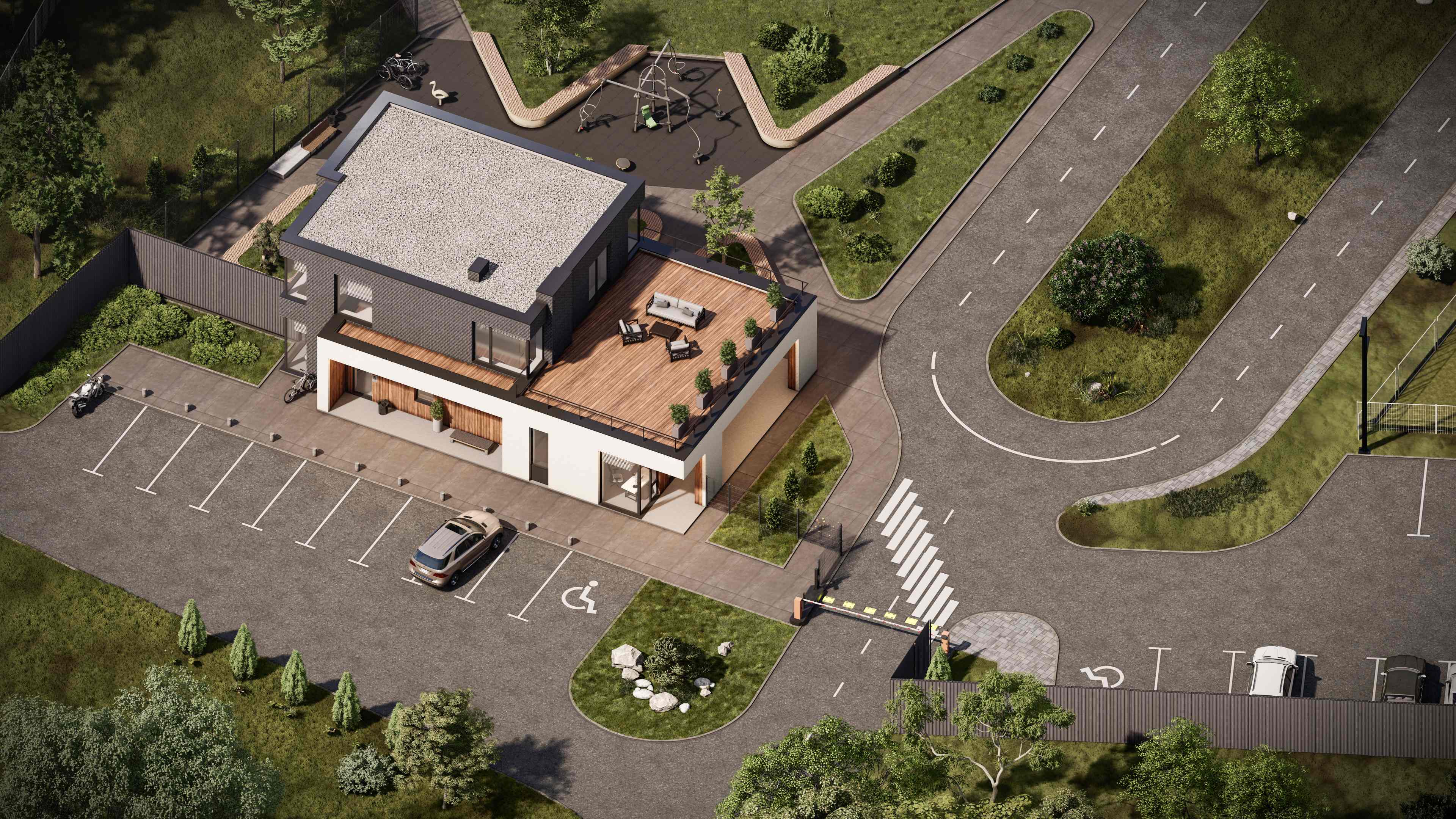 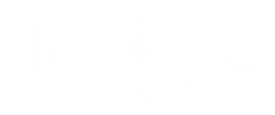 КСТ в цифрах
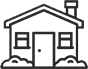 595
Построенных домов (ИЖС)
874
Запроектированных объектов
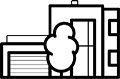 18
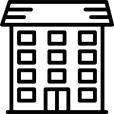 Построенных коммерческих объектов
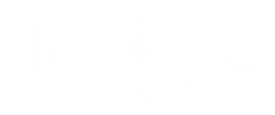 Команда профессионалов
ул. Саврасова, д.7 (метро Сокол)
к/п Riga Family
МОСКВА
5
офисов
500
КАЗАНЬ
Более
человек
Административный штат – 85 специалистов
Производственный блок – 470 сотрудников
СОЧИ
ул. Чистопольская, 3в
пр-кт Победы, 139А, к1
ул. Конституции СССР, 18, офис 4-6
Технология и материалы
Гарантия успешной реализации проекта
Материалы:

монолитный железобетон, кирпич
металлический каркас, стены из сэндвич-панелей или профлист
фасады –  вентилируемые с керамогранитом или композитными панелями
кровля – плоская наплавляемая или мембрана ПВХ, скатная – сэндвич-панели или профлист
17
собственной строительной техники
единиц
Используем передовые материалы и методы строительства: высокие стандарты энергосбережения, экологичные и долговечные решения.
Административные здания
г. Казань, ул. Аделя Кутуя,145Б, корп1 и корп2
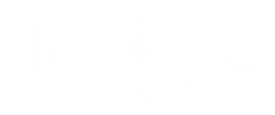 Участие СК «КСТ»:
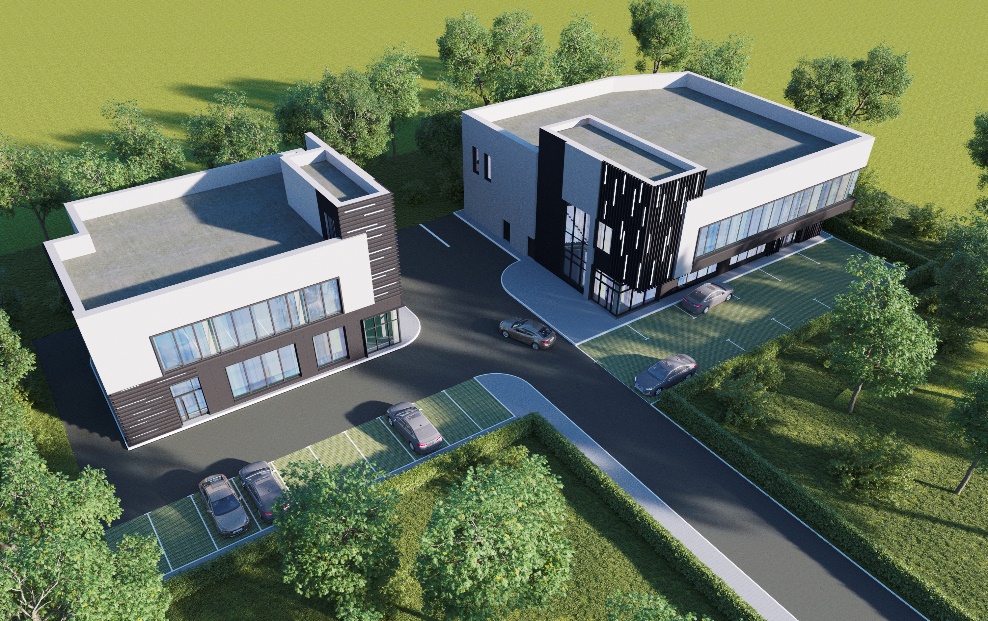 Проектные работы
Строительные работы
Фасадные работы
Благоустройство территории
1500 м2
общая площадь помещений
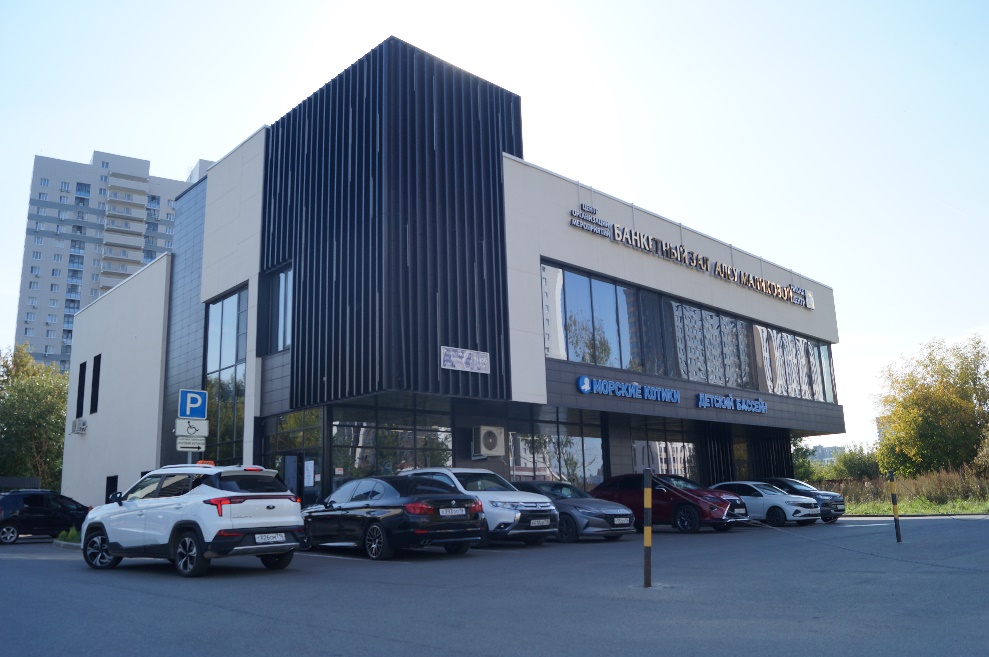 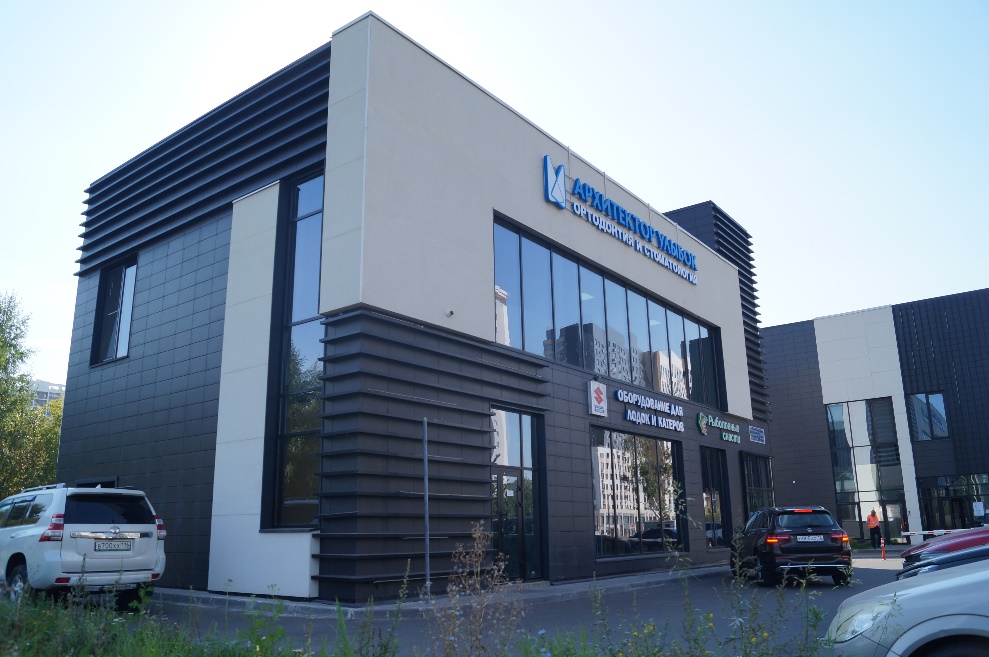 реализация
реализация
проект
[Speaker Notes: Проектные работы, строительные, благоустр тер-рии, фасадные работы,]
Частный детский сад
П. новые салмачи
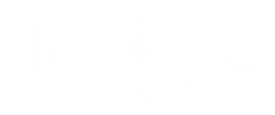 Участие СК «КСТ»:
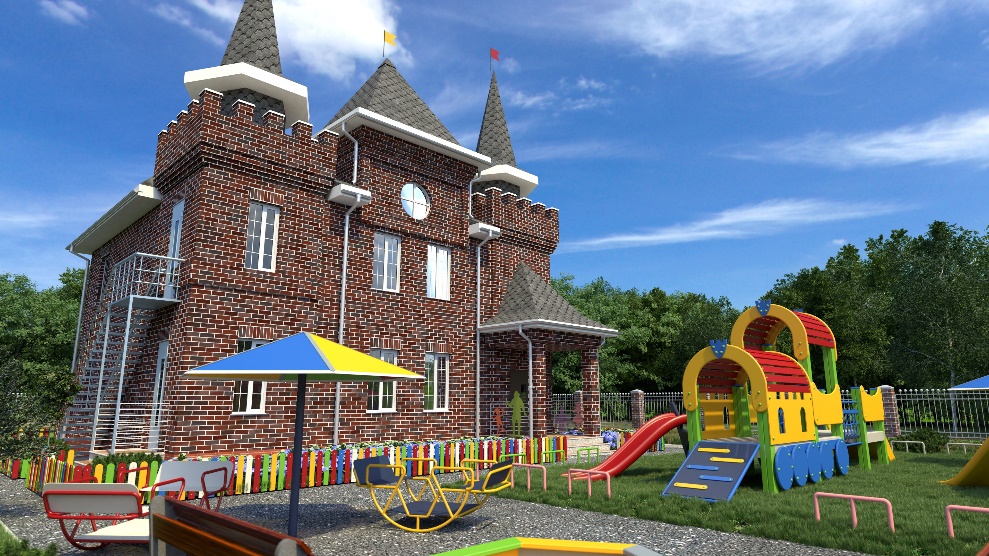 Проектные работы
Строительные работы
Фасадные работы
Благоустройство территории
Чистовая отделка
Получение разрешительной документации
200 м2
общая площадь здания
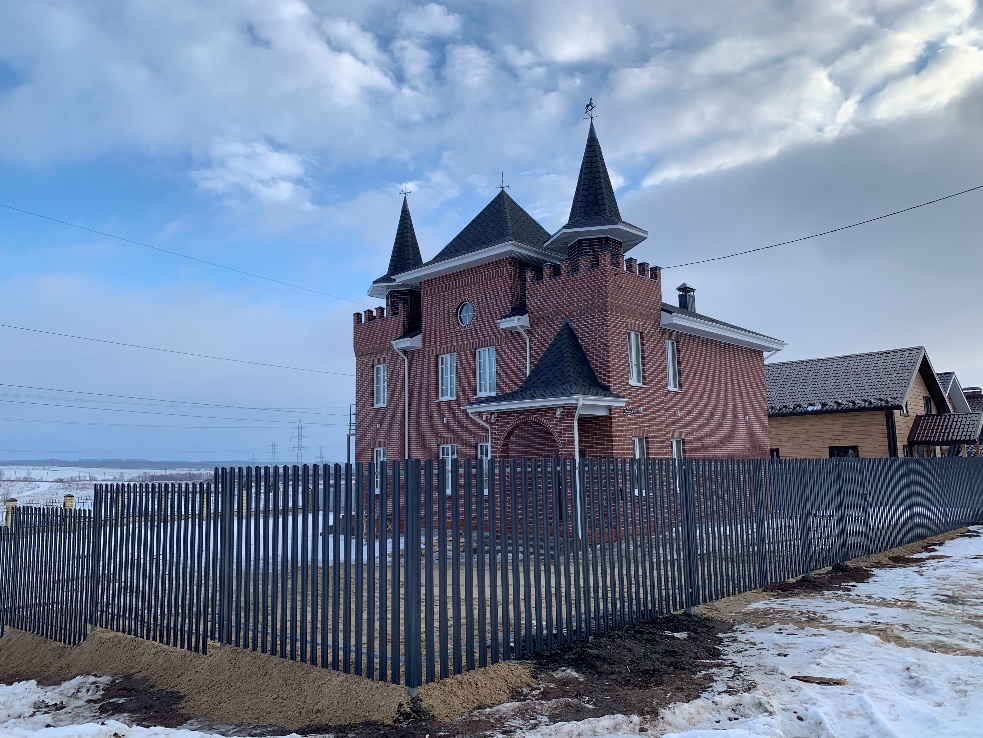 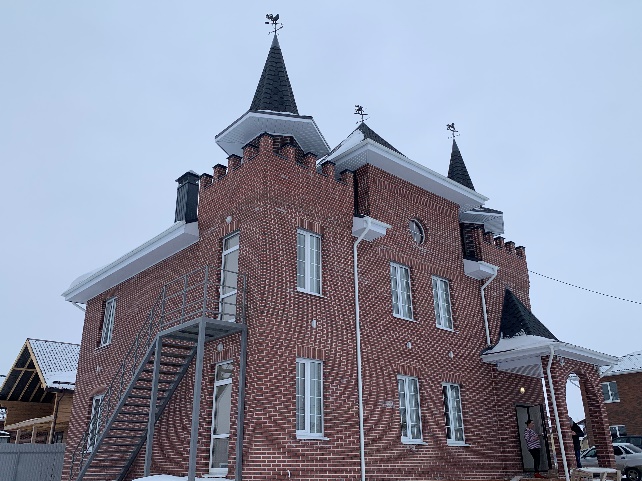 реализация
реализация
проект
[Speaker Notes: Садик: Проектные работы, строительные, благоустр тер-рии, фасадные работы, разр. Докум, чистовая отделка]
Многофункциональный центр
г. Казань, ул. четаева, 58Г
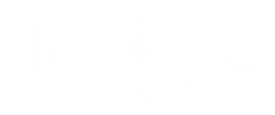 Участие СК «КСТ»:
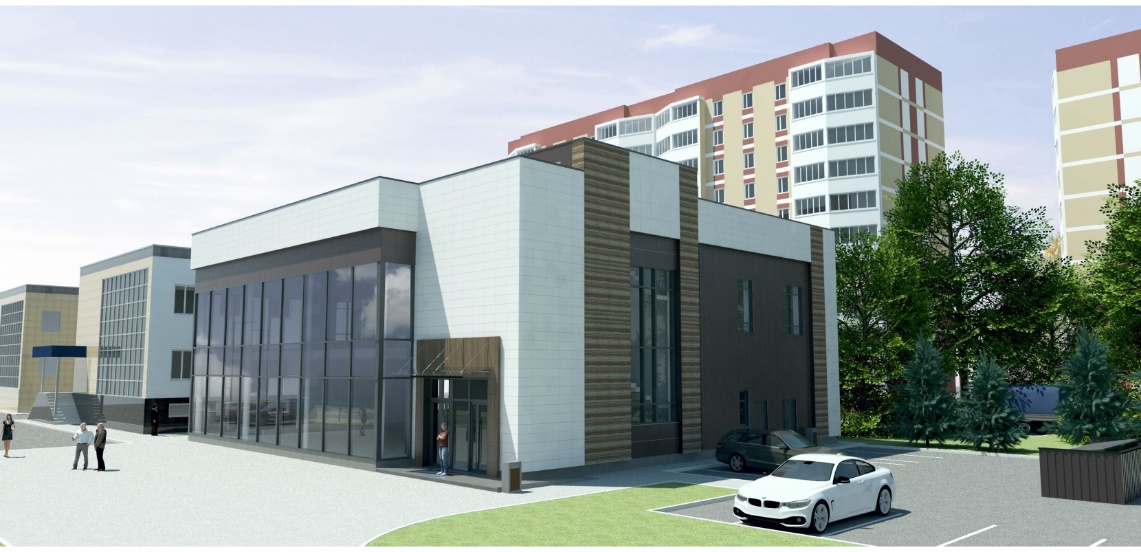 Проектные работы
Строительные работы
Фасадные работы
Благоустройство территории
956 м2
общая площадь помещений
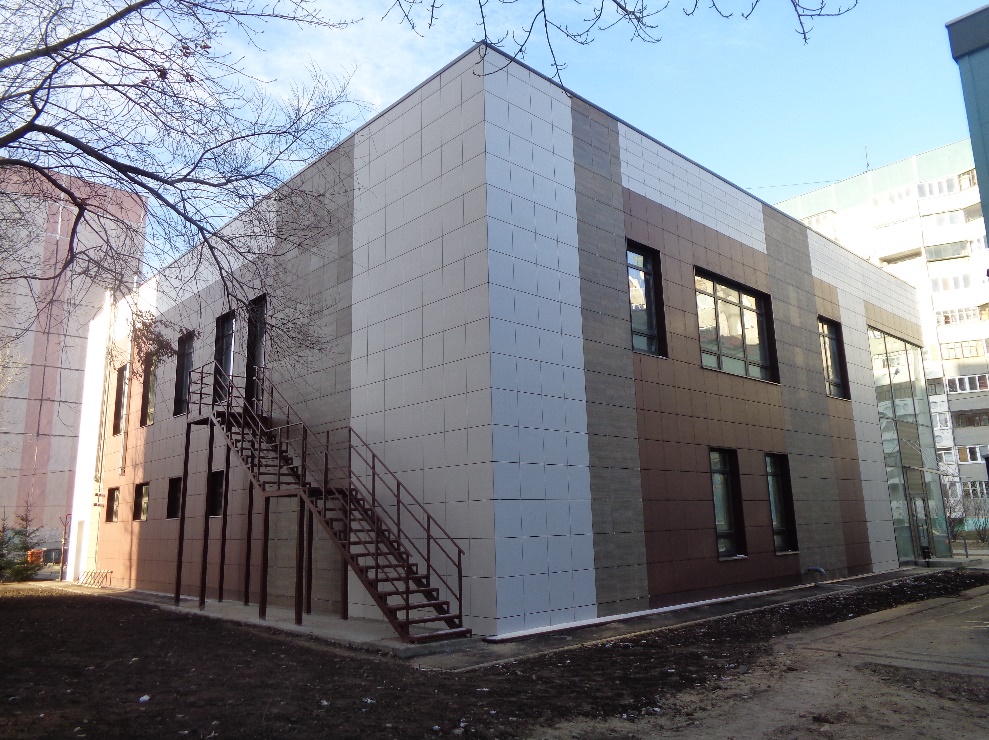 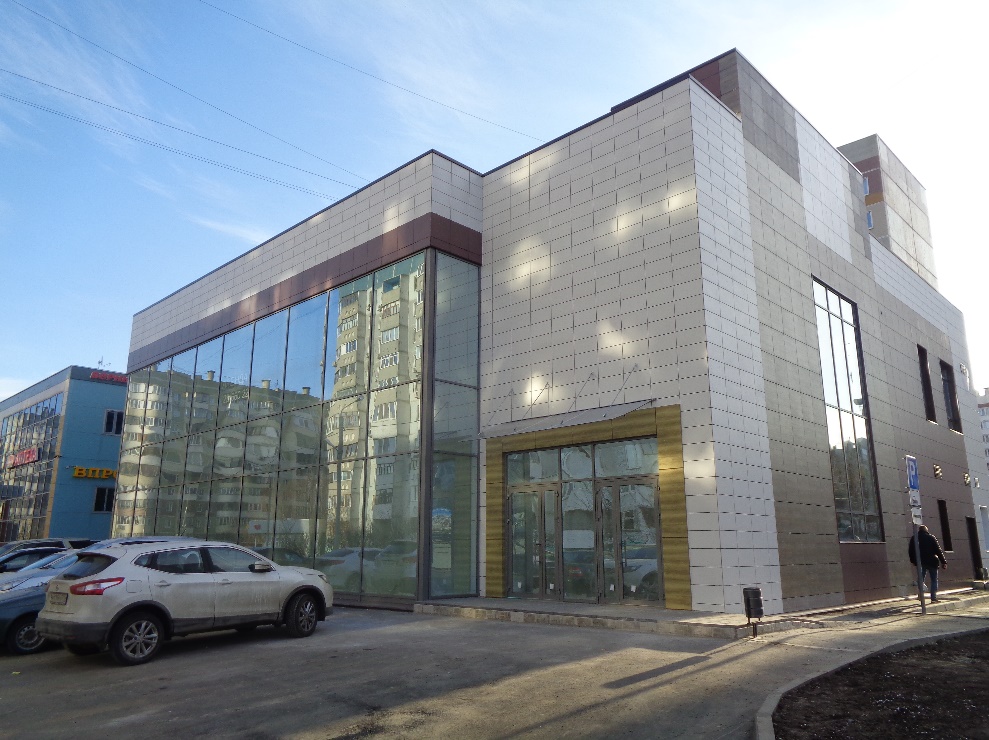 реализация
реализация
проект
[Speaker Notes: Проектные работы, строительные, благоустр тер-рии, фасадные работы,]
Торговый объект
г. Казань, ул. Аксакова, 1в
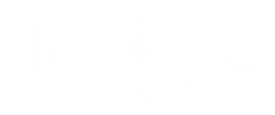 Участие СК «КСТ»:
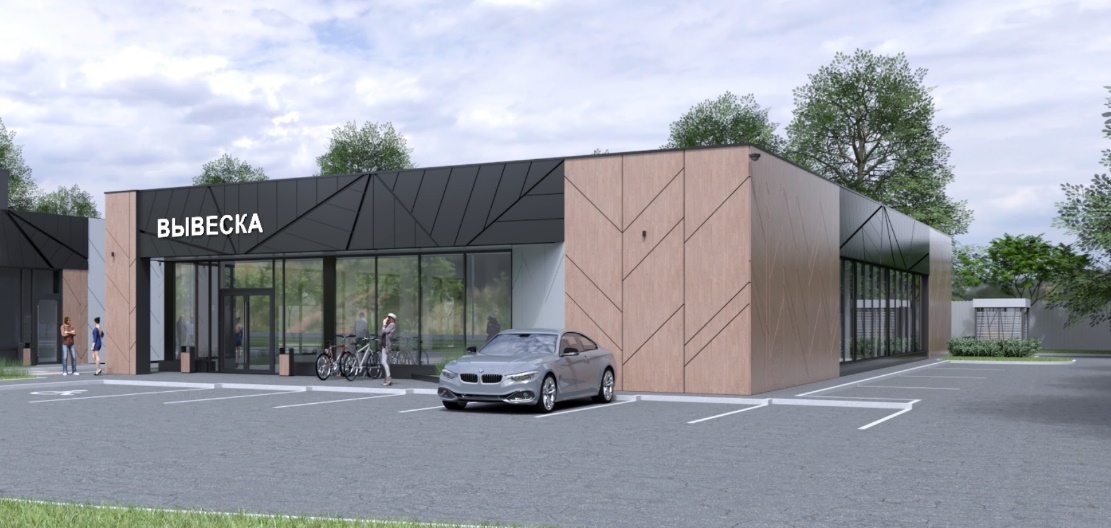 Проектные работы
Строительные работы
Фасадные работы
Благоустройство территории
Получение разрешительной документации
535 м2
общая площадь помещений
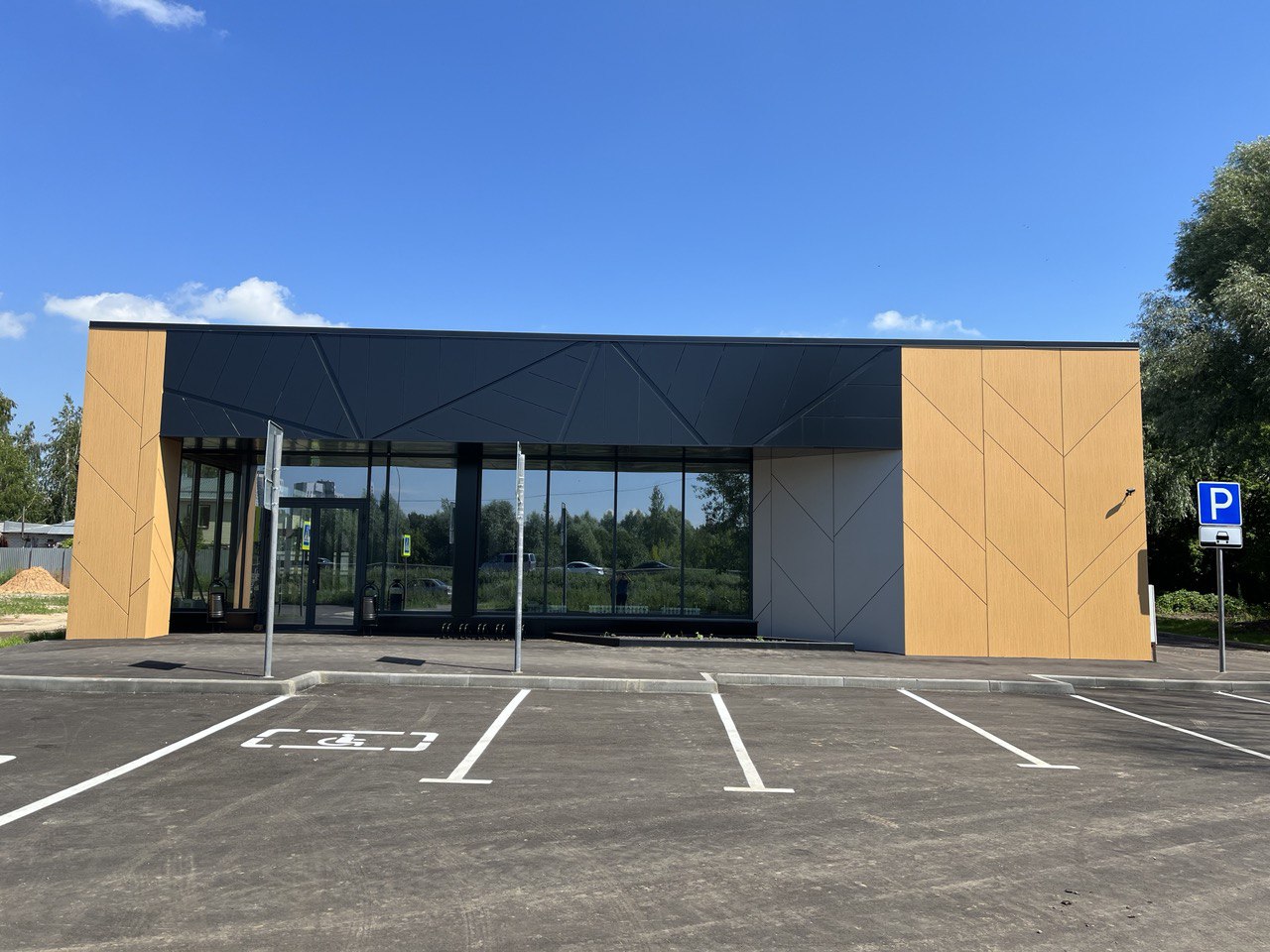 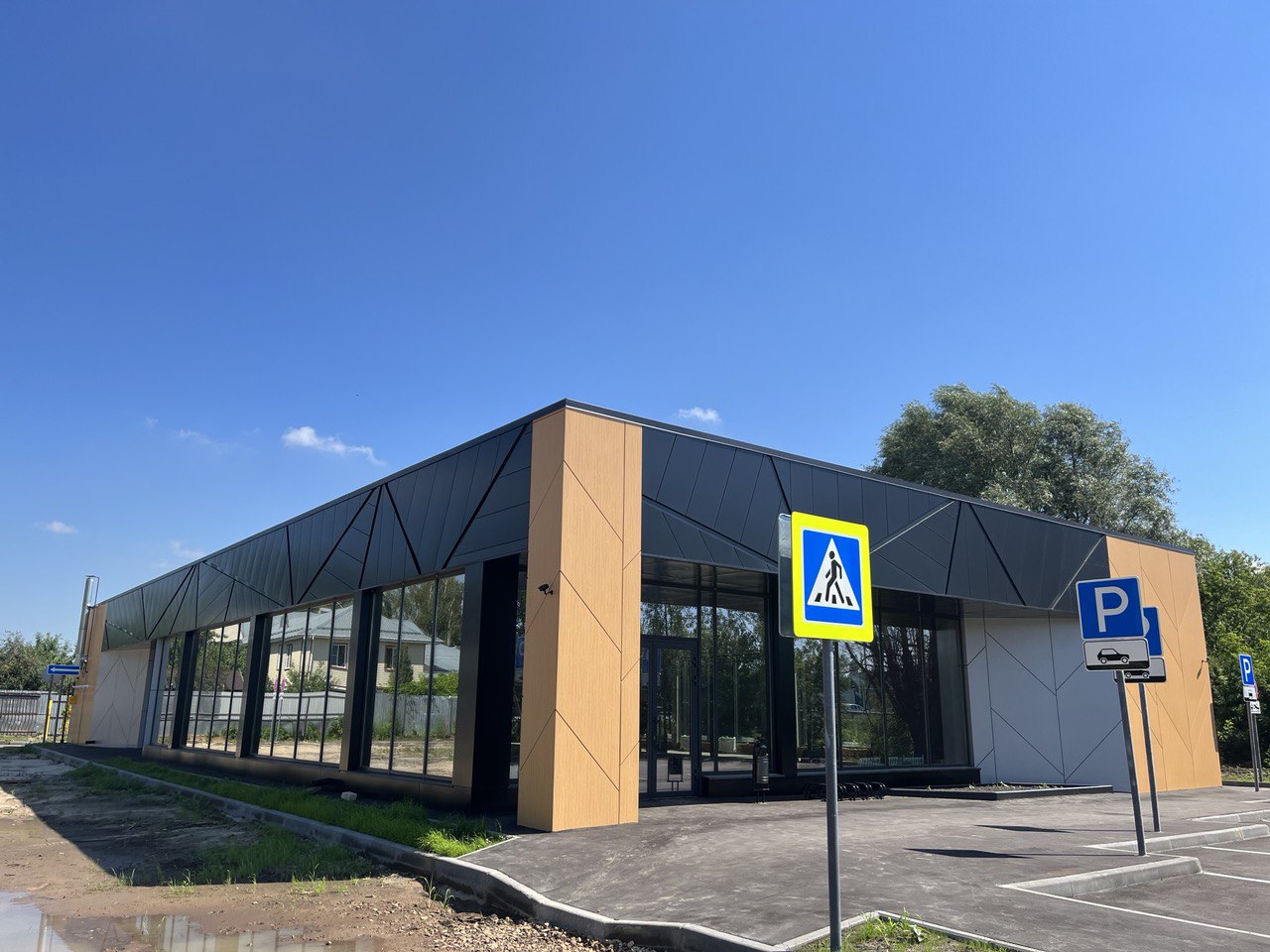 реализация
реализация
проект
[Speaker Notes: Проектные работы, строительные, благоустр тер-рии, фасадные работы,]
4-х квартирные таунхаусы
П. новые салмачи
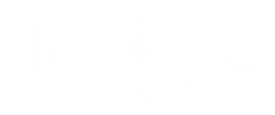 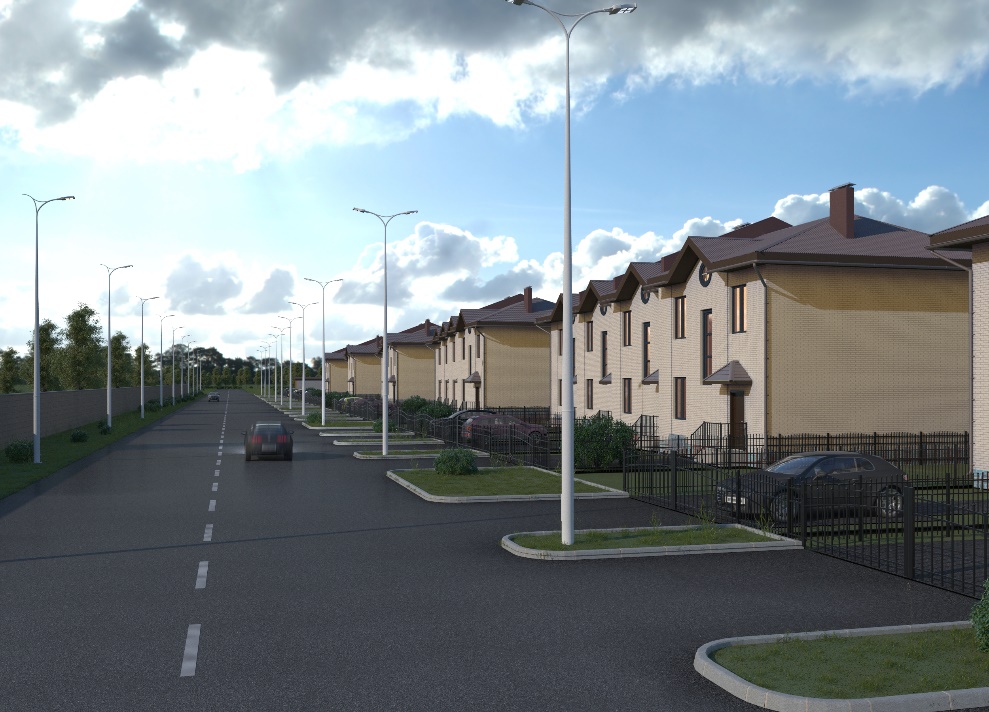 Таунхаусы в 15 минутах от метро «Проспект Победы», г. Казань
Участие СК «КСТ»:
Проектные работы
Строительные работы
Получение разрешительной документации
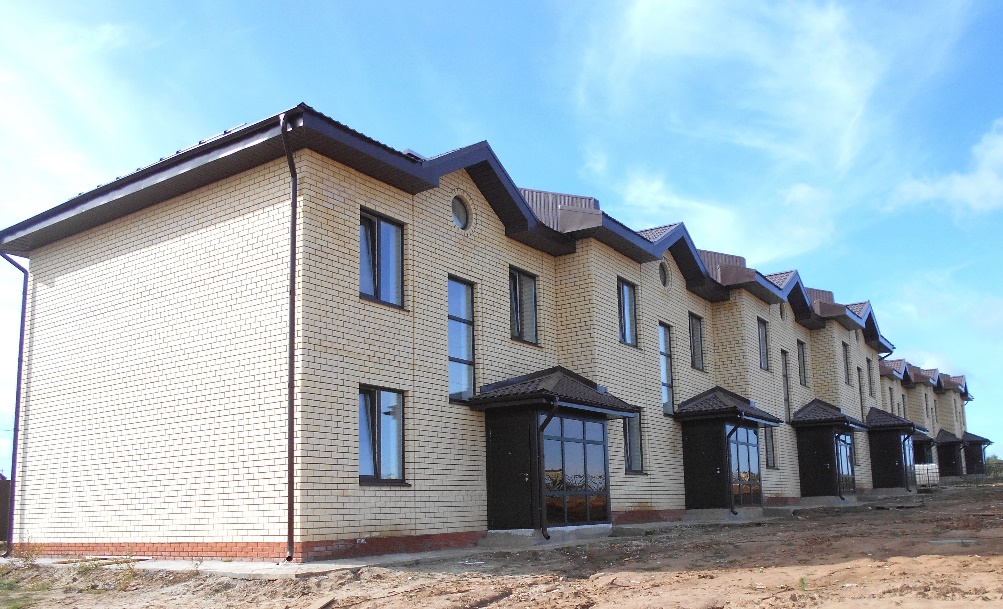 16 квартир
1 145,16 м2
площадь застройки
реализация
проект
960 м2
общая площадь жилья
[Speaker Notes: Проектные работы, строительные, разр. докум]
Универсальный магазин
г. Казань, П. новые салмачи
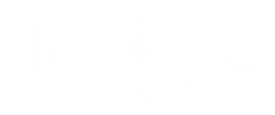 Участие СК «КСТ»:
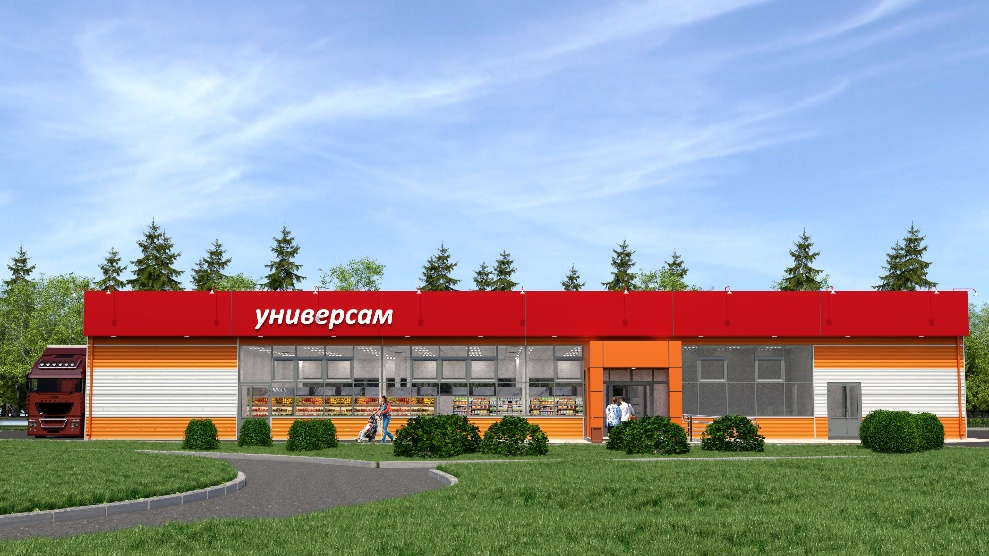 Проектные работы
Строительные работы
Фасадные работы
Благоустройство территории
Получение разрешительной документации
657 м2
общая площадь помещений
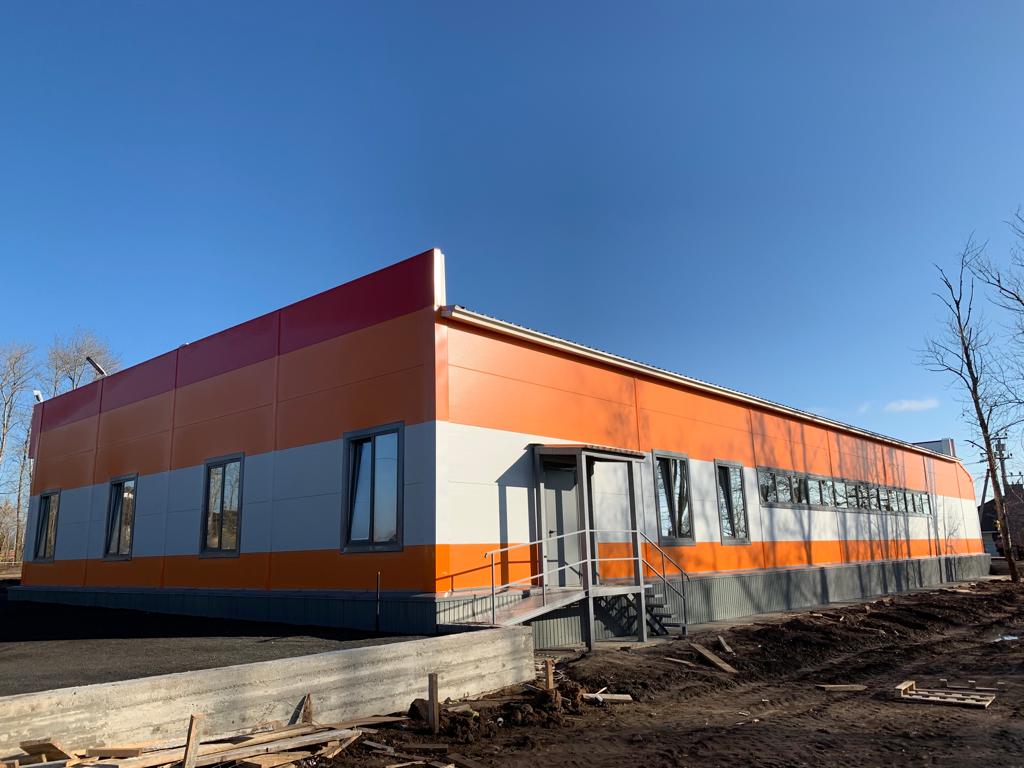 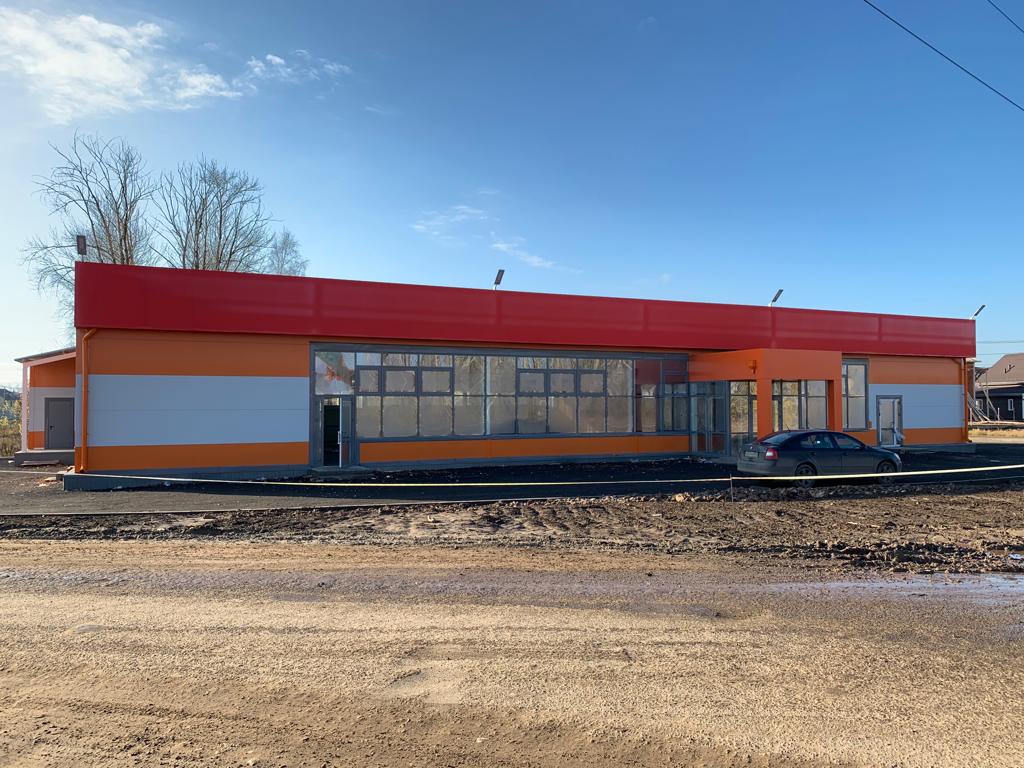 реализация
реализация
проект
[Speaker Notes: Проектные работы, строительные, благоустр тер-рии, фасадные работы, 
Разрешительная документация]
Многофункциональный центр
г. Казань, ул. Лаврентьева, 12Г
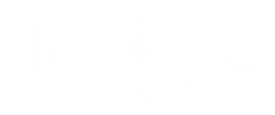 Участие СК «КСТ»:
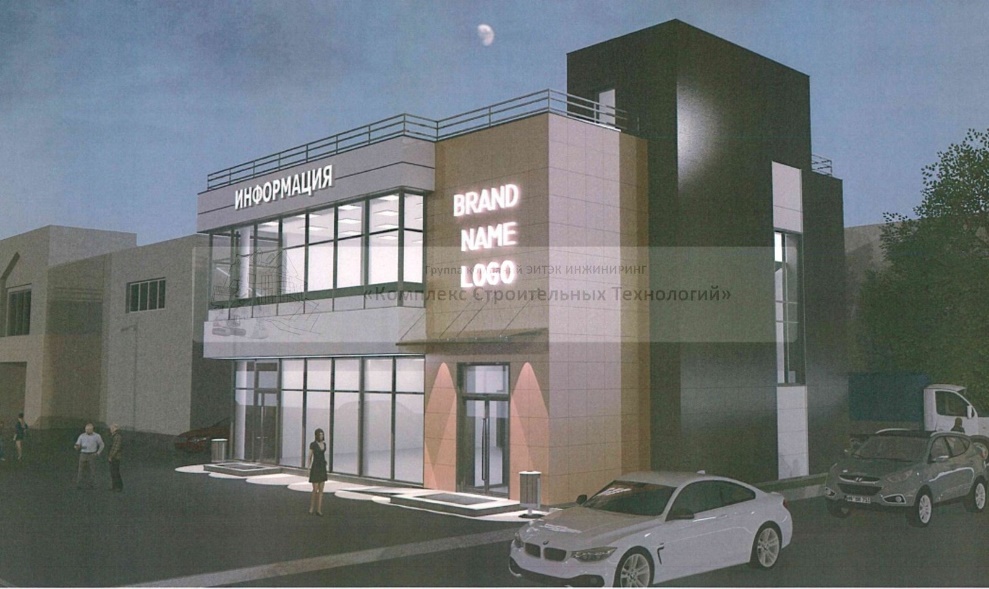 Проектные работы
Строительные работы
Фасадные работы
Благоустройство территории
157,3 м2
298,9 м2
площадь застройки
общая площадь помещений
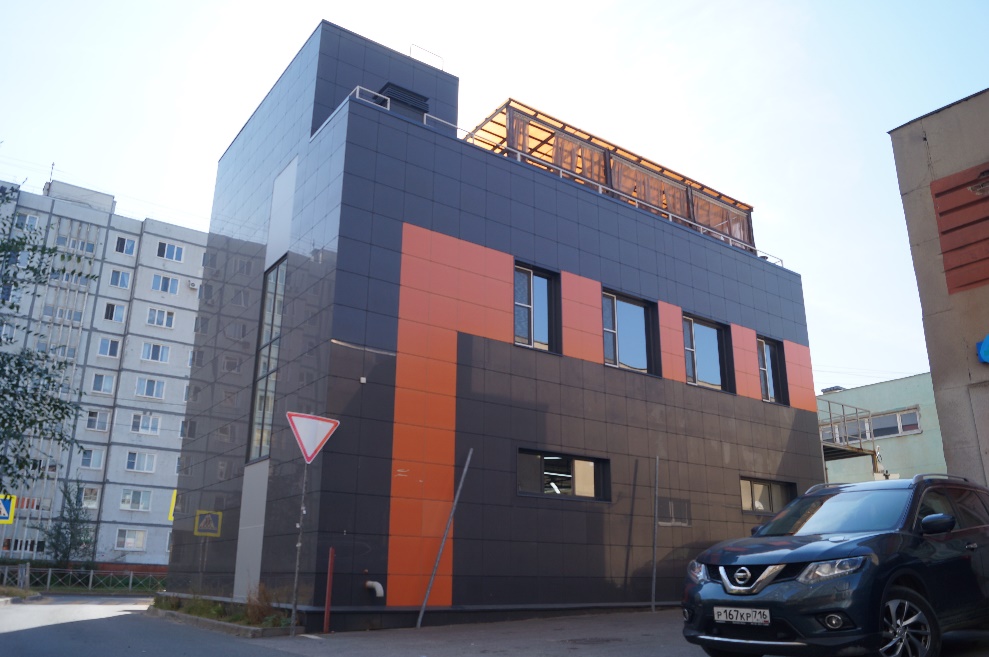 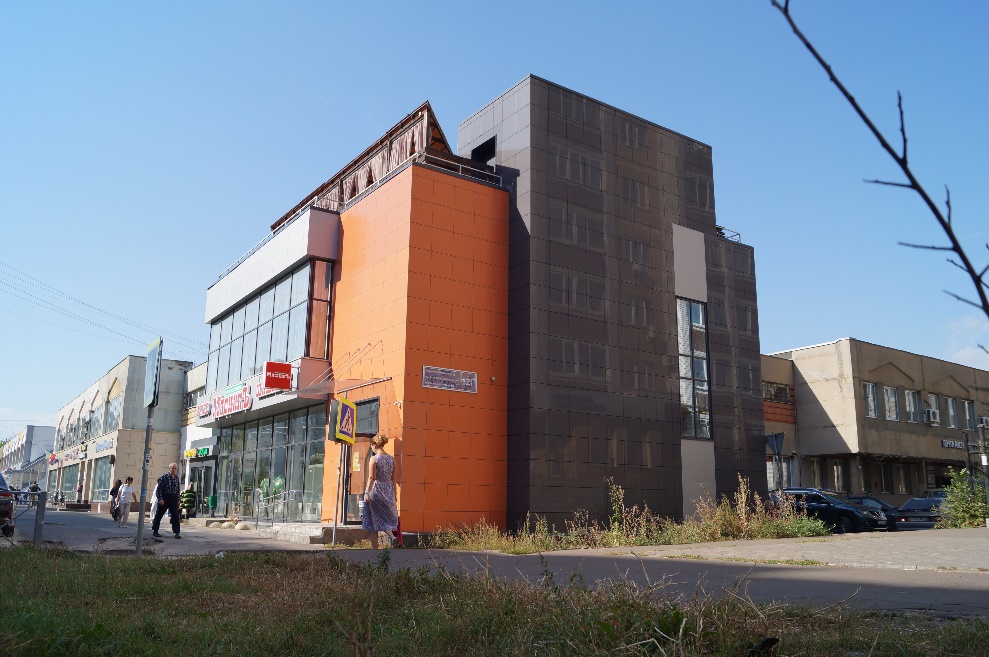 реализация
реализация
проект
[Speaker Notes: Проектные работы, строительные, благоустр тер-рии, фасадные работы,]
Этапы строительства
Четкая структура работ
Предварительный этап
Анализ участка, разработка архитектурного проекта и его согласование. Подготовка технической документации.
Подготовка к строительству
Очистка участка, устройство котлована и фундаментные работы.
Возведение конструкций
Монтаж каркаса здания, возведение стен, перекрытий и кровли.
Монтаж инженерных систем
Электроснабжение, водоснабжение, отопление, вентиляция и кондиционирование.
Отделочные работы
Внутренняя и внешняя отделка, установка окон, дверей, лифтов.
Сдача объекта
Завершающие проверки, ввод в эксплуатацию, передача объекта заказчику.
1
2
3
4
5
6
[Speaker Notes: Монтаж инженерных систем: Электроснабжение, водоснабжение, отопление, вентиляция и кондиционирование. Отделочные работы: Внутренняя и внешняя отделка, установка окон, дверей, лифтов. Сдача объекта: Завершающие проверки, ввод в эксплуатацию, передача объекта заказчику.]
Юридическая поддержка
для безупречной реализации проекта
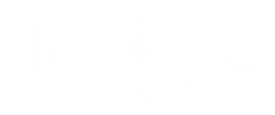 Эксперты в законодательной базе
Полное сопровождение при подготовке проектной документации и получении разрешений на строительство.
Минимизация сроков согласования
Мы работаем с проверенными подрядчиками и органами власти, что ускоряет процесс получения всех необходимых документов.
Гарантия соответствия всем нормативам
Обеспечиваем соответствие проекта всем строительным нормам и требованиям, что исключает риски при введении объекта в эксплуатацию.
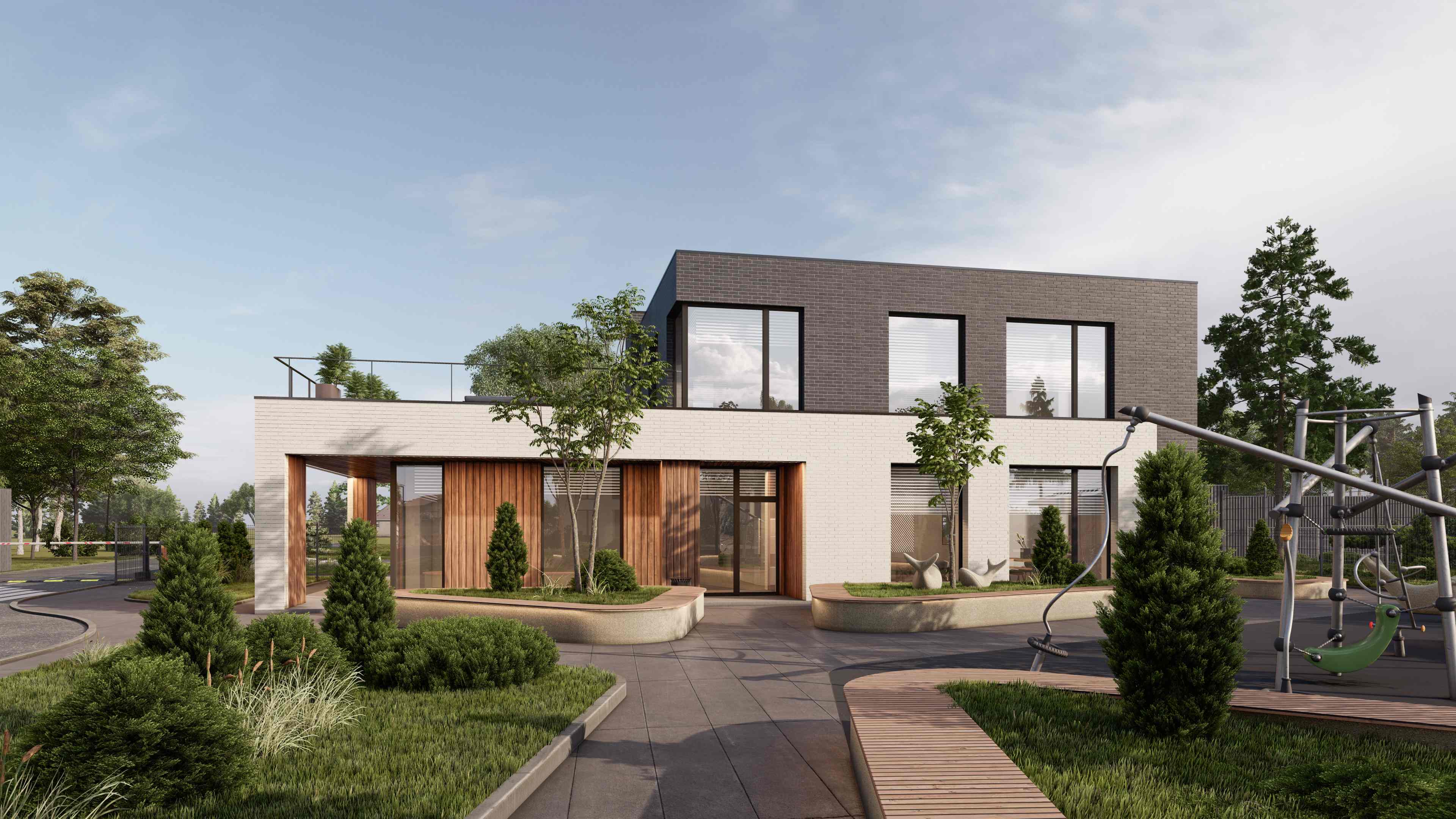 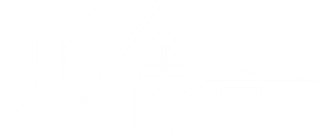 Звоните!
+7 (843) 216-97-51
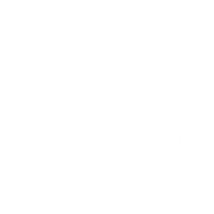 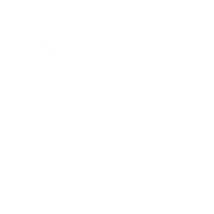 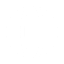 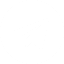 Офисы СК «КСТ» в Москве и Казани:
г. Москва, ул. Саврасова, д.7 (метро Сокол)

Московская обл., городской округ Истра, 
1/1 КП RIGA FAMILY

г. Казань, ул. Чистопольская, 3в
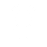 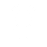 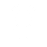